National Best Practices in Ending Homelessness
Bridging the GAP
Department of Human Services – Mission
The Department of Human Services (DHS) is dedicated to providing quality services that consistently meet expectations with the goal to protect, assist and empower economically disadvantaged individuals and families, and people with disabilities to achieve their maximum potential.  

DHS strives to ensure a seamless array of services through partnerships and collaborations with communities statewide in order to promote accountability, transparency and quality in all that it does.
Division of Family Development
The Division of Family Development (DFD) provides leadership and supervision to the public and private agencies that deliver financial aid and support services to individuals and families.

Work First New Jersey (WFNJ) 
Temporary Assistance for Needy Families (TANF)
General Assistance (GA) 
Supplemental Nutrition Assistance Program (SNAP) – formerly food stamps
IV-D Child Support
Child Care
[Speaker Notes: Before I talk about what programs we provide for people who are homeless, I wanted to mention the other Division of Family Development programs  that are part of the safety net to prevent homelessness.]
Emergency Assistance
Emergency Assistance (EA) provides temporary housing and shelter-related assistance for Work First New Jersey (WFNJ) Temporary Assistance for Needy Families (TANF) and WFNJ General Assistance (GA) welfare recipients so they can participate in work activities and work training.

EA also is provided to people with permanent disabilities receiving Supplemental Security Income (SSI).
Emergency Assistance
EA helps prevent homelessness by:
Providing temporary support for ongoing housing costs, such as rent or emergency shelter for up to one year, with the possibility of two six-month extensions for families with children or one six-month extension for single people and couples;

Paying for back rent or mortgage; and

Subsidizing moving expenses and security deposits.
EA for People on SSI
Unlike WFNJ/TANF and WFNJ/GA, which are time limited programs, Supplemental Security Income (SSI) is not time limited and is provided by the federal Social Security Administration.

Just over 1,000 of the 160,000 SSI recipients in New Jersey receive EA –  that means most SSI recipients have alternative housing options.

However, some SSI recipients that exhaust their lifetime limit of EA prior to achieving permanent affordable housing.

How do we help move clients into permanent housing?
Intensive Case Management Services
Intensive Case Management (ICM) – provides SSI-EA recipients who exhaust benefits with up to six months of additional housing assistance while intensive case managers, through contracts with non-governmental vendors in each county, work with individuals and families to find permanent and affordable housing .
Intensive Case Management Services
Launched in January 2016, this service was developed as a transition from the Supplemental Security Income-Housing Assistance Program (SSI-HAP) and TANF-Housing Hardship Extension (TANF-HHE) pilots (which expired) for clients who have exhausted their lifetime limit of EA and all available extensions.

Case management is provided through weekly face-to-face visits with clients in their homes, local public sites, or at the vendor’s facility .
Intensive Case Management Services
ICM expanded in January 2017, to provide the opportunity for not only SSI-HAP clients to receive ICM services as they were reaching their EA time limits in that pilot, but also for SSI clients approaching their regular EA time limits.

From January 2016 through December 2016, the ICM vendors had received 627 referrals.   

340 currently are receiving intensive case management.
ICM Outcomes
Social Security Income State Rental Assistance Program
Social Security Income State Rental Assistance Program (SSI-SRAP) is a rental assistance program for SSI-EA that launched in January 2017 and is funded by the Department of Human Services (DHS) through a Memorandum of Understanding with the Department of Community Affairs (DCA). 

SSI-SRAP is designed to help clients secure permanent housing rather than the temporary, emergency housing provided under EA.
Social Security Income State Rental Assistance Program
SSI-SRAP provides project based or portable rental assistance grants.

SSI-SRAP has no time limit for households with a disabled person until they receive another resource such as the federal Housing Choice Voucher. 

There have been 49 cases submitted for consideration to the SRAP program to date.
[Speaker Notes: Some buildings have units that have the subsidy tied to it and in some cases the tenant can carry the “voucher” and move in with any landlord that will accept it whether it be a large building or a two family home.]
TANF 100 – ICM/SRAP
TANF 100 will provide intensive case management along with rental assistance vouchers/grants to 100 homeless WFNJ/TANF families as long as they are compliant with the WFNJ and EA rules and regulations.

DCA regulations require that at least 22 percent of the SRAP vouchers must be set-aside for homeless families with children.  A portion of that 22 percent are clients of services from Division of Family Development.
TANF 100 – ICM/SRAP
TANF 100 will provide intensive case management along with rental assistance vouchers/grants to 100 homeless WFNJ/TANF families as long as they are compliant with the WFNJ and EA rules and regulations.

DCA regulations require that not less than 22 percent of the SRAP vouchers must be set-aside for homeless families with children.  A portion of that 22 percent must come from Division of Family Development referrals.
TANF 100 – ICM/SRAP
TANF 100 vouchers will be shared among the 21 counties.

TANF 100 will have the same rules and process as the ICM and SSI-SRAP programs.
Provisional Housing Awaiting SSI/SSDI Eligibility
Provisional Housing Awaiting SSI/SSDI Eligibility (PHASE) EA pilot program was developed to provide temporary/interim housing and other emergency benefits and services for TANF and GA clients who have a permanent disability and have a SSI/SSDI application or appeal pending.

PHASE is in the regulatory approval process and should begin sometime this year.
Provisional Housing Awaiting SSI/SSDI Eligibility
PHASE will waive compliance with statutory time limit requirements for EA by providing up to three additional years of EA benefits including payment of security deposits, rent, mortgage, moving expenses and utilities for living arrangements, emergency food and clothing for eligible clients.
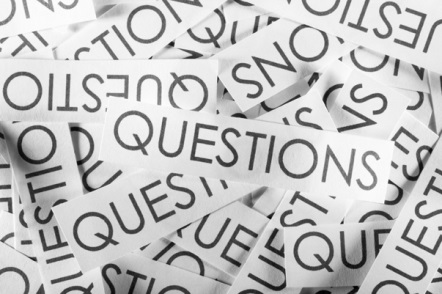